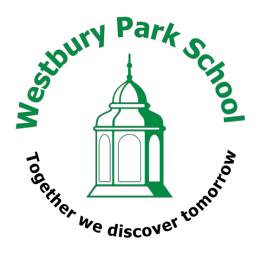 Westbury Park
What do we offer to support children with their social and emotional needs?
Our Provision Map for Social, Emotional and Mental Health Needs
What to do if you do have concerns
These are key staff in school you can speak to: 

Class teacher – generally the first point of contact for all queries
SENDCO – Claire Reed (working days Tuesday and Wednesday) ms.reed@westburyparkschool.co.uk  
Deputy Head – Helen Clark – responsibility for pastoral and mental health needs, also links in with Sian McVeigh, Play Therapist (private service)
Further information and sources of support
https://www.westburyparkschool.com/special-educational-needs-sen


https://www.bristol.gov.uk/residents/social-care-and-health/children-and-families/support-for-parents-and-carers/parenting-courses-currently-running-in-bristol

The Incredible Years: for parents and carers of children aged 3 to 10 years with challenging behaviour
Parents Plus Adolescents Programme: for parents and carers of children and teenagers aged 10 to 17 years
Timid to Tiger: for parents and carers of children aged 3 to 12 years with anxiety 
Non-Violent Resistance or NVR: for parents or carers of children aged 8 to 17 years with violent, controlling or self-destructive behaviours 
Parents Plus Parenting When Separated Programme: for parents who're preparing for, going through, or have gone through a separation or divorce